ESPACE MOBILITÉ RECRUTEMENT GROUPE 
REGION Normandie
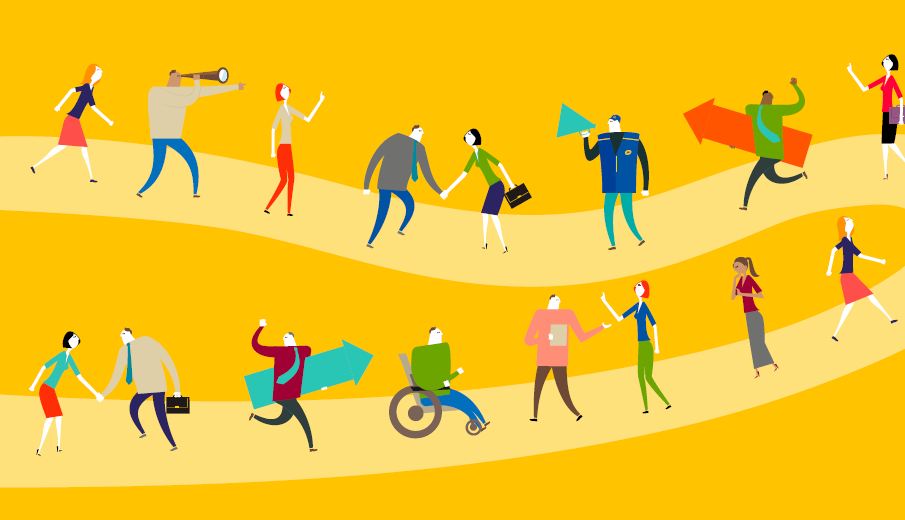 Inscription aux ateliers avec l’accord du manager via
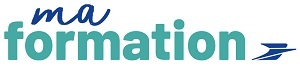 Retrouvez plus de dates et de thématiques en distanciel (Teams) dans maformation

Pour y accéder, suivez ce lien https://legroupelaposte.csod.com/

puis tapez votre mot clé dans le champ de recherche 
(un lien Teams sera envoyé après votre inscription)
PROGRAMME
ATELIERS COLLECTIFS
Second semestre 2025

Espace Mobilité et Recrutement Groupe Normandie
Retrouvez l’ensemble des informations et actions pour accompagner votre projet sur :
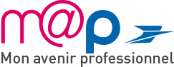 www.rh.laposte.fr
Les ateliers présentiels font l’objet d’un code BOFORM et peuvent être pris en charge au titre de la formation continue
2nd semestre 2025
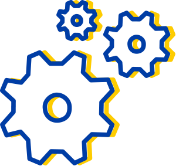 Recherchez votre session et inscrivez-vous sur Maformation
Connectez-vous par Teams via l’invitation reçue par mail
ATELIERS COLLABORATEURS
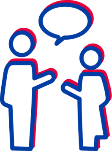 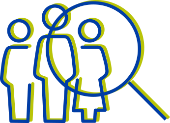 2
Identifier son projet professionnel
CONNAITRE SOn Marché DE L’emploi
1
LE GROUPE LA POSTE, BRANCHES, FILIALES ET STRATEGIES (2H)
Pour vous inscrire : Clic droit et ouvrir le lien hypertexte. 
REG - Présentiel 2H :
Pour vous inscrire : Clic droit et ouvrir le lien hypertexte.


VISION DE L'EMPLOI, LES METIERS QUI RECRUTENT (2H)
REG – Classe Virtuelle intermédiaire 2H :
Pour vous inscrire : Clic droit et ouvrir le lien hypertexte.


LES DISPOSITIFS DE MOBILITE EXTERNE (1H)
Pour vous inscrire : Clic droit et ouvrir le lien hypertexte. 

FONCTION PUBLIQUE (1H)
Pour vous inscrire : Clic droit et ouvrir le lien hypertexte. 


ESS (1H)
Pour vous inscrire : Clic droit et ouvrir le lien hypertexte.

CRÉER SON ENTREPRISE (1H)
Pour vous inscrire : Clic droit et ouvrir le lien hypertexte
Concrétiser SON PROJET PROFESSIONNEL EN 4 ETAPES (1H)
Pour vous inscrire : Clic droit et ouvrir le lien hypertexte.

Identifier VOS leviers de MOTIVATION (3H30)
Pour vous inscrire : Clic droit et ouvrir le lien hypertexte

ÉLABORER SON PORTEFEUILLE DE COMPÉTENCES (3H30)
Pour vous inscrire : Clic droit et ouvrir le lien hypertexte   

IDENTIFIER VOS LEVIERS DE CHANGEMENT POUR ÉVOLUER 
REG - Présentiel 3H30 :
Pour vous inscrire : Clic droit et ouvrir le lien hypertexte.
REG – Classe Virtuelle 2H :
Pour vous inscrire : Clic droit et ouvrir le lien hypertexte.
REG – Classe Virtuelle 1H :
Pour vous inscrire : Clic droit et ouvrir le lien hypertexte.

 ELABORER MON PROJET PROFESSIONNEL EN GROUPE (21H)
REG - Présentiel 3 jours :
Pour vous inscrire : Clic droit et ouvrir le lien hypertexte.
2 / 4
2nd semestre 2025
Recherchez votre session et inscrivez-vous sur Maformation
Connectez-vous par Teams via l’invitation reçue par mail
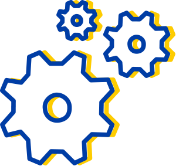 ATELIERS COLLABORATEURS
4
PREPARER ET REUSSIR SA CANDIDATURE
APPROFONDIR MA VISION D’UNE 
FONCTION
3
REALISER UN CV PERCUTANT _ E-LEARNING
Lien vers le e-learning

RÉDIGER UNE LETTRE DE MOTIVATION EFFICACE _ E-LEARNING
Lien vers le e-learning

SE PRÉPARER À L’ENTRETIEN DE RECRUTEMENT
La théorie _ E-Learning
Lien vers le e-learning 
La pratique (2H)
Pour vous inscrire : Clic droit et ouvrir le lien hypertexte.

MARKETING DE SOI : THÉORIE + TRAINING (3H30)
Pour vous inscrire : Clic droit et ouvrir le lien hypertexte.

RECRUTEMENT : TOUT SAVOIR SUR LES PROCESSUS DE SELECTION (1H)
Pour vous inscrire : Clic droit et ouvrir le lien hypertexte

PROMOUVOIR SON PROJET À TRAVERS SON RÉSEAU _ E-learning
  Clic droit et ouvrir le lien hypertexte

TRAVAILLER SON PITCH (1H)
 Clic droit et ouvrir le lien hypertexte

REBONDIR (7H)
REG – PRESENTIEL 7H :
Pour vous inscrire : Clic droit et ouvrir le lien hypertexte
APPROFONDIR SA VISION D’UN METIER (1H)
Pour vous inscrire : Clic droit et ouvrir le lien hypertexte.

DEVENIR CONSEILLER SERVICE RELATION CLIENTS (1H)
Pour vous inscrire : Clic droit et ouvrir le lien hypertexte.

DEVENIR MEMBRE DE CODIR DE SECTEUR (3H30)
Pour vous inscrire : Clic droit et ouvrir le lien hypertexte.
REG – PRESENTIEL  3h30 :
POUR VOUS INSCRIRE : CLIC DROIT ET OUVRIR LE LIEN HYPERTEXTE

DEVENIR CHARGÉ DE CLIENTÈLE A LA BGPN (2H)
Pour vous inscrire : Clic droit et ouvrir le lien hypertexte
REG – Classe Virtuelle 1H :
Pour vous inscrire : Clic droit et ouvrir le lien hypertexte

Devenir FACTEUR GUICHETIER (1H)
Pour vous inscrire : Clic droit et ouvrir le lien hypertexte.

DEVENIR ROP A LA BSCC (1H)
Pour vous inscrire : Clic droit et ouvrir le lien hypertexte.

DEVELOPPER SA POSTURE COMMERCIALE EN TANT QUE CHARGE DE CLIENTELE EN BGPN (2H)
POUR VOUS INSCRIRE : CLIC DROIT ET OUVRIR LE LIEN HYPERTEXTE.
2 / 4
2nd semestre 2025
Recherchez votre session et inscrivez-vous sur Maformation
Connectez-vous par Teams via l’invitation reçue par mail
SE PREPARER AUX ORAUX DE PROMOTION
Dans le cadre d’un dispositif de promotion- sur liste
6
ATELIERS COLLABORATEURS
Réussir SA PRISE DE POSTE
5
SE PREPARER AUX ENTRETIENS D’ADMISSION 

Ateliers programmés en fonction des calendriers annuels D'ouverture


EPREUVRE ORALE DE LA RPP GROUPE A.

La théorie (1h). En E-learning  

La pratique (2h30).  En Classe Virtuelle TEAMS.
Animé par un CEDP et en groupe de 5, pour s''entrainer et bénéficier 
du retour du collectif
LES ESSENTIELS DE LA PRISE DE POSTE (1H)
 Clic droit et ouvrir le lien hypertexte

PDI PLAN DE DÉVELOPPEMENT INDIVIDUEL
REG – Présentiel 3H30 :
Pour vous inscrire : Clic droit et ouvrir le lien hypertexte.
REG – Classe Virtuelle 3H30 :
Pour vous inscrire : Clic droit et ouvrir le lien hypertexte
2 / 4
ATELIERS MANAGERS - RRH
GESTION DES OFFRES D'EMPLOI (2h00) – CLASSE VIRTUELLE
Clic droit et ouvrir le lien hypertexte

GESTION DES CANDIDATURES (2h00) – CLASSE VIRTUELLE
Clic droit et ouvrir le lien hypertexte


CONDUITE D'ENTRETIEN MEMBRES DE JURY 
Présentiel 4h
Clic droit et ouvrir le lien hypertexte

DISTANCIEL 
Clic droit et ouvrir le lien hypertexte

CAPTER ET RECRUTER DES PROFILS DANS UN ENVIRONNEMENT COMPLEXE 
THEORIE en 3H30- PRESENTIEL
Clic droit et ouvrir le lien hypertexte

Theorie EN 3h30- DISTANCIEL
Clic droit et ouvrir le lien hypertexte

TRAINING EN 3h30 – PRESENTIEL
Clic droit et ouvrir le lien hypertexte

TRAINING En 3h30 – DISTANCIEL
Clic droit et ouvrir le lien hypertexte

THEORIE ET PRATIQUE EN 3h30– PRESENTIEL
Clic droit et ouvrir le lien hypertexte

THEORIE ET PRATIQUE En 3h30 – DISTANCIEL
Clic droit et ouvrir le lien hypertexte

 LES ESSENTIELS 1h30 - DISTANCIEL
Clic droit et ouvrir le lien hypertexte

LES ESSENTIELS 1h30 - PRESENTIEL
Clic droit et ouvrir le lien hypertexte
COMMENT QUALIFIER UN PROJET PROFESSIONNEL 
REG – Classe Virtuelle 1H :
Clic droit et ouvrir le lien hypertexte

PDP - Plan de développement PROFESSIONNEL – MANAGER (2H)
Clic droit et ouvrir le lien hypertexte


DETECTER LE POTENTIEL D'UN COLLABORATEUR 
MODULE 1 (DISTANCIEL 3H30)
Clic droit et ouvrir le lien hypertexte

MODULE 2 (DISTANCIEL 3H30)
Clic droit et ouvrir le lien hypertexte


ATELIER ONBOARDING - COMMENT GARANTIR L'INTEGRATION D'UN COLLABORATEUR DANS UN ENVIRONNEMENT EN CONSTANTE EVOLUTION ? - CLASSE VIRTUELLE (2H)
Clic droit et ouvrir le lien hypertexte


LES ESSENTIELS DE LA MOBILITE EXTERNE _ E-learning
Clic droit et ouvrir le lien hypertexte
LES ATELIERS COLLECTIFS de votre Espace Mobilité et Recrutement Groupe
Inscription aux ateliers avec l’accord du manager via
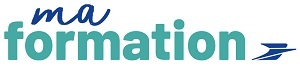 Retrouvez plus de dates et de thématiques en distanciel (Teams) dans maformation

Pour y accéder, suivez ce lien https://legroupelaposte.csod.com/

puis tapez votre mot clé dans le champ de recherche (un lien Teams sera envoyé après votre inscription)
Retrouvez l’ensemble des informations et actions pour accompagner votre projet sur :
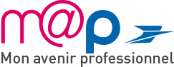 https://www.rh.laposte.fr/
La plateforme digitale des EMRG qui accompagne votre projet professionnel :
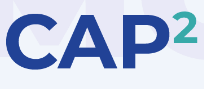 CAP² : Comment Agir sur mon Projet Professionnel - Accueil
Les ateliers présentiels font l’objet d’un code BOFORM et peuvent être pris en charge au titre de la formation continue